Quality Club Meetings
Re-name Yourself in Zoom
(include your role)
Example: VPE Sandy Chen
For Technology Support
Chat with Zoom Master
Quality Club Meetings
Session #
Please “re-name” yourself to include your role
(Example: VPE Sandy Chen)
Receive Session workbook in chat
Agenda
Impact of Quality             Meetings on a Club
What is a Quality Meeting?
Delivering Quality Meetings
Quality 
Club Meetings
Identify
Identify
Develop
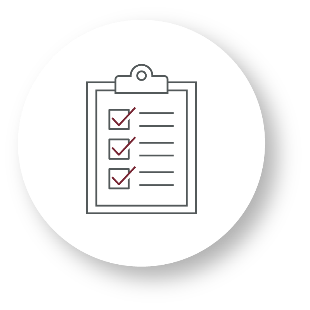 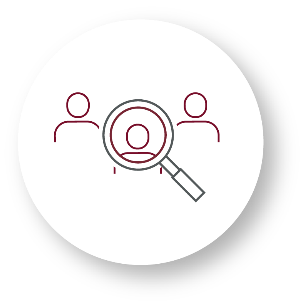 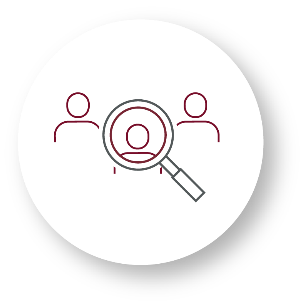 Identify what a quality club meeting is
Identify what goes into preparing quality club meetings
Develop strategies to consistently deliver quality club meetings
Impact of Quality Meetings on a Club
[Speaker Notes: http://newportcentertoastmasters.org/wp-content/uploads/2016/11/Newport-Center-Toastmasters-Meeting-on-November-21-2016-1080x675.jpg]
How do quality meetings increase engagement?
How do quality meetings increase member retention?
How do quality meetings encourage members to volunteer for leadership roles?
How do quality meetings support member growth?
Review: Impact of Quality Meetings on a Club
Quality meetings improve member retention, encourage members to fill roles, and increase interest in club officer roles.
What is a Quality Meeting?
[Speaker Notes: https://miro.medium.com/max/10368/1*m0Nu9wbCQH3nWwSDwKXuzw.jpeg]
Breakout Room Activity: Defining Quality
Breakout Room Tips
Click “Join Breakout Room” button 
Use Zoom tools as needed (Share Screen, Annotate, Whiteboard)
Assign a Timekeeper 
Watch for Broadcast and Chat messages
Use “Ask For Help” button
Join Breakout Room
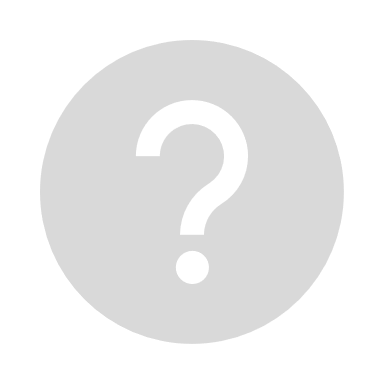 Defining Quality Activity Instructions
Join your team in a breakout room (automatic)
Use the table and guiding questions in your Session Workbook to identify the characteristics of a quality meeting
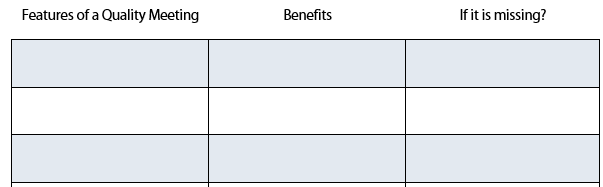 Defining Quality Activity Instructions
Discuss how your club can tell if those characteristics are consistently present in club meetings
You have 15 minutes
Start on page 2 in your Session Workbook
Review: What is a Quality Meeting?
We can do a variety of things to make a meeting engaging, impactful, and fun.
Understanding what a quality meeting is the first step towards successful meetings.
[Speaker Notes: There is no one thing that can be done to make a meeting engaging, impactful, and fun. It takes a focused team of leaders, a membership with a shared vision, and a habit seeking and implementing feedback.]
Delivering Quality Meetings
Categories 
Of Quality
Fostering a Culture of Excellence 
Meeting Member Needs
Conducting Smooth and Impactful Meetings
Member Engagement
Breakout Room Activity: Formula for Success
Breakout Room Tips
Click “Join Breakout Room” button 
Use Zoom tools as needed (Share Screen, Annotate, Whiteboard)
Assign a Timekeeper 
Watch for Broadcast and Chat messages
Use “Ask For Help” button
Join Breakout Room
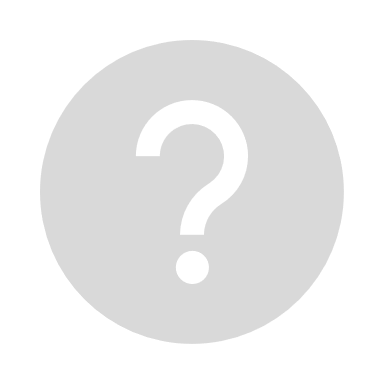 Formula for Success Activity Instructions
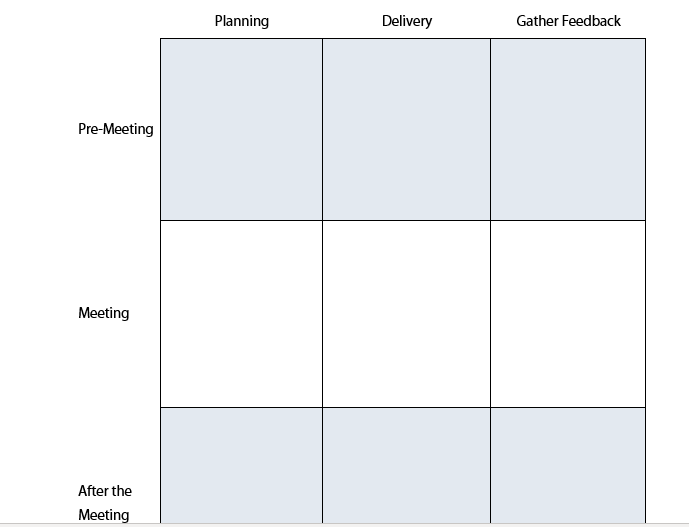 Join your team in a breakout room (automatic)
Choose one of the four Categories of Quality. 
Discuss how to plan, deliver and get feedback on your category. Record your results in the table provided.
Formula for Success Activity Instructions
Select a spokesperson to present your group’s key ideas and takeaways for up to 2 minutes
You have 20 minutes
Start on page 3 in your Session Workbook
Present your results, key ideas, and recommendations
(up to 2 minutes per team)
Review: Delivering Quality Meetings
Quality meetings require dedicated and focused planning to deliver value to members.
Conclusion
Impact of Quality             Meetings on a Club
What is a Quality Meeting?
Delivering Quality Meetings
Quality 
Club Meetings
What is one thing you learned from this session that you will implement in your club?
Session Assessment
Go to link in Chat
You have 5 minutes
[Insert text]